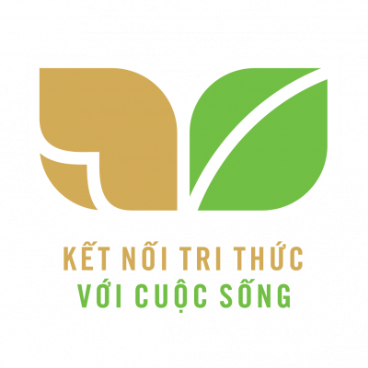 TIẾNG VIỆT 1
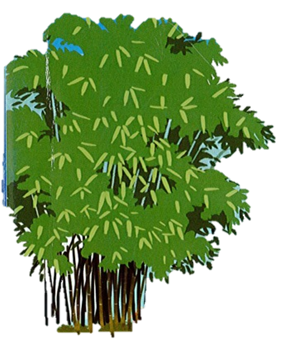 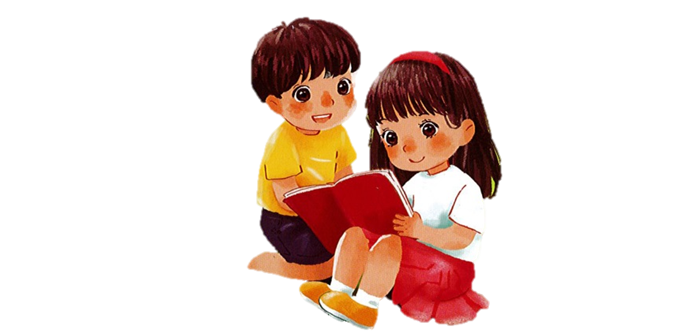 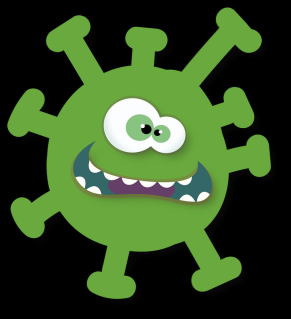 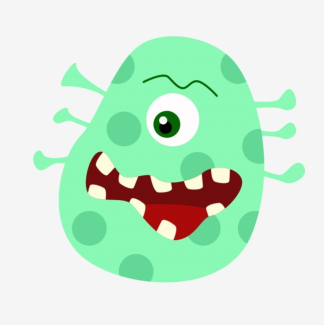 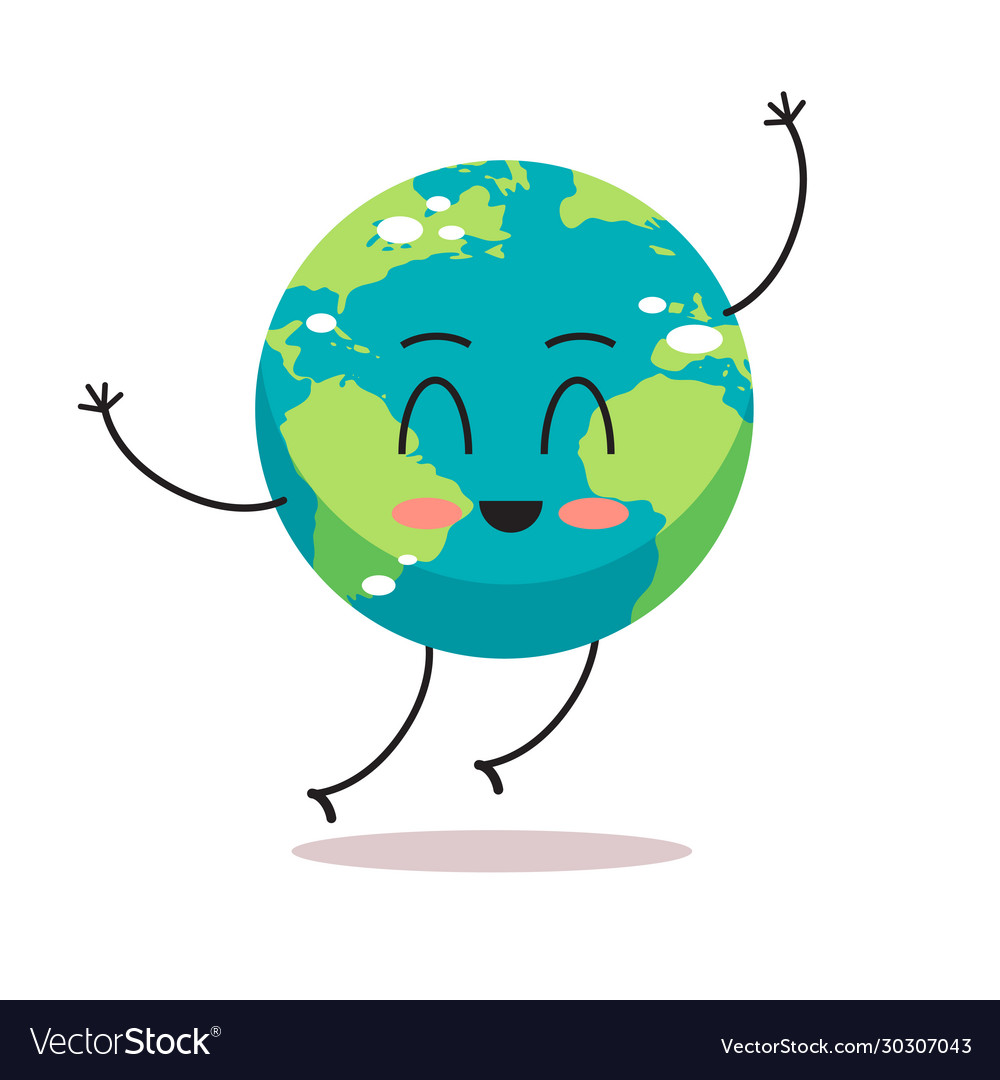 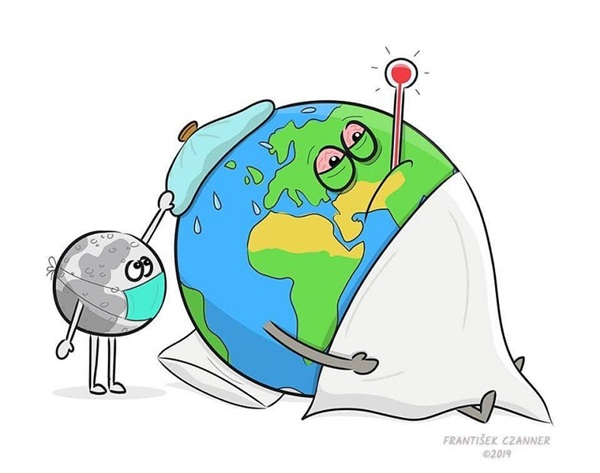 Khởi động
1
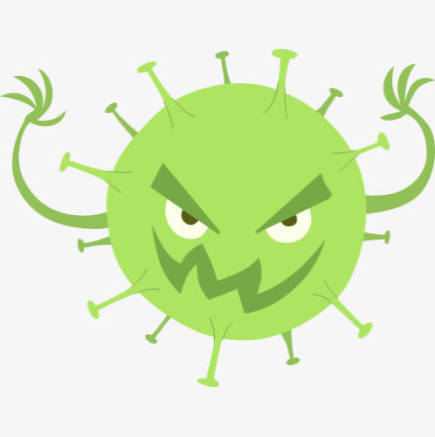 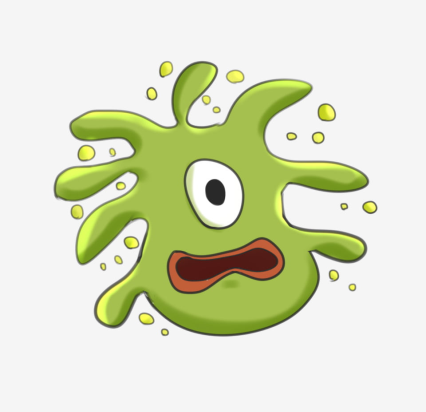 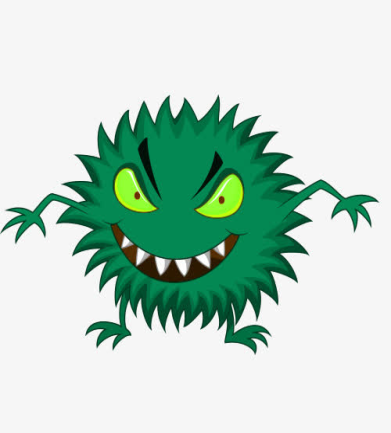 Đi tới bài học
Click vào vi khuẩn để đi tới câu hỏi. 
Khi diệt hết vi khuẩn thì enter để trái đất happy xuất hiện. 
Click vào mũi tên để đi tới bài học
Xem xong thầy cô xoá tex này nhé
[Speaker Notes: Click vào vi khuẩn để đi tới câu hỏi. Khi diệt hết vi khuẩn thì enter để trái đất happy xuất hiện. Click vào mũi tên để đi tới bài học]
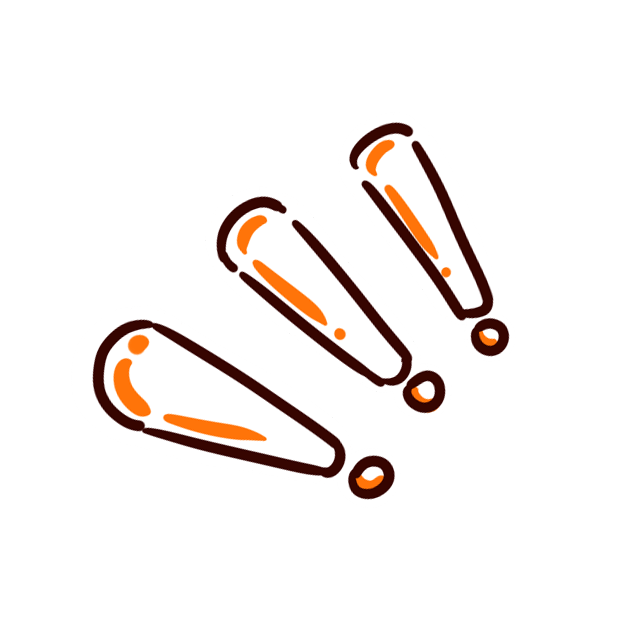 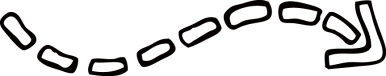 lá đỏ
bờ hồ
cá hố
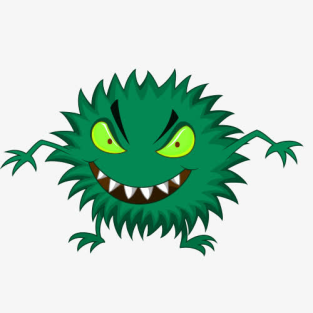 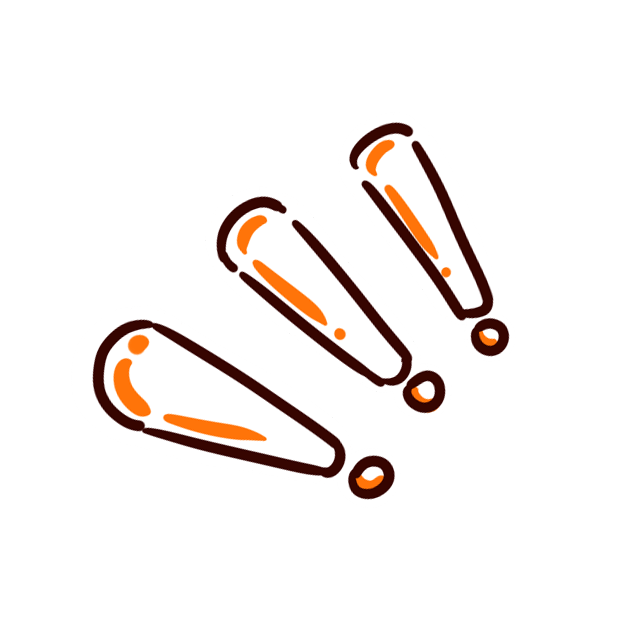 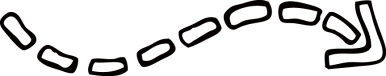 le le
bờ hồ
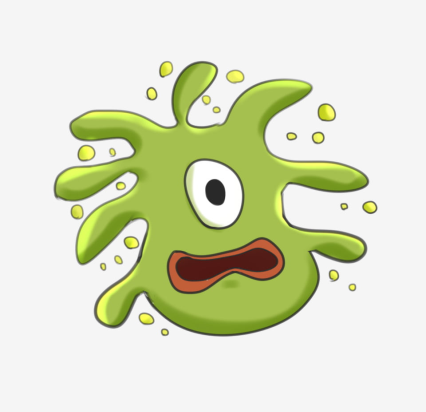 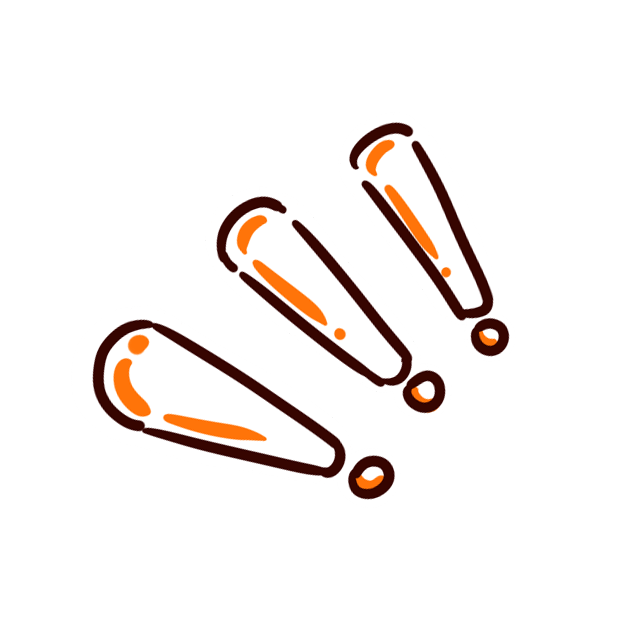 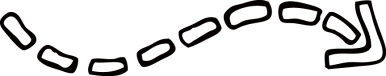 Bé bị ho. Bà đã có lá hẹ.
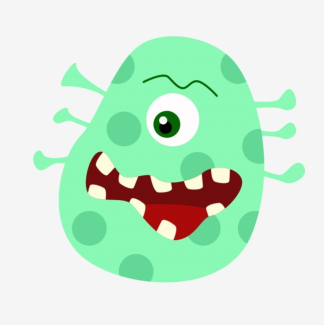 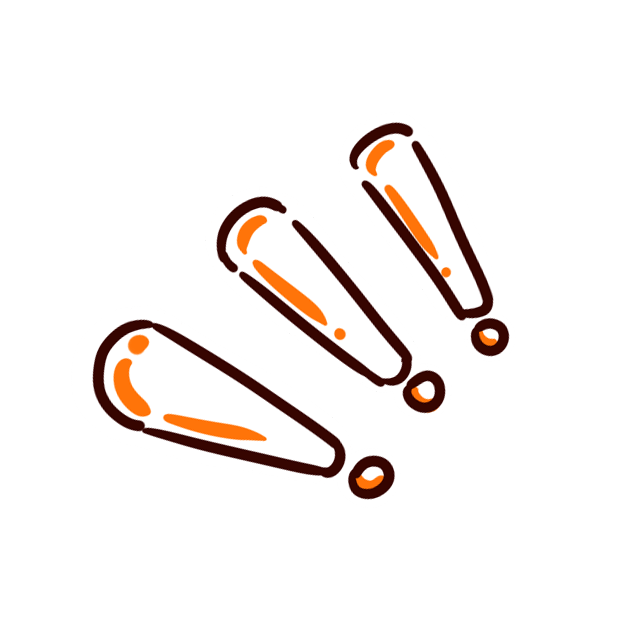 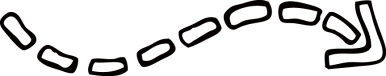 Em hãy nói một câu có từ cá hố.
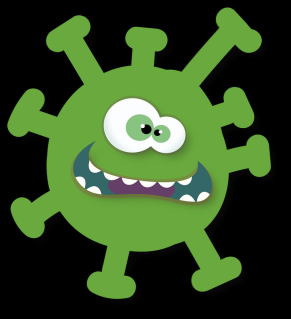 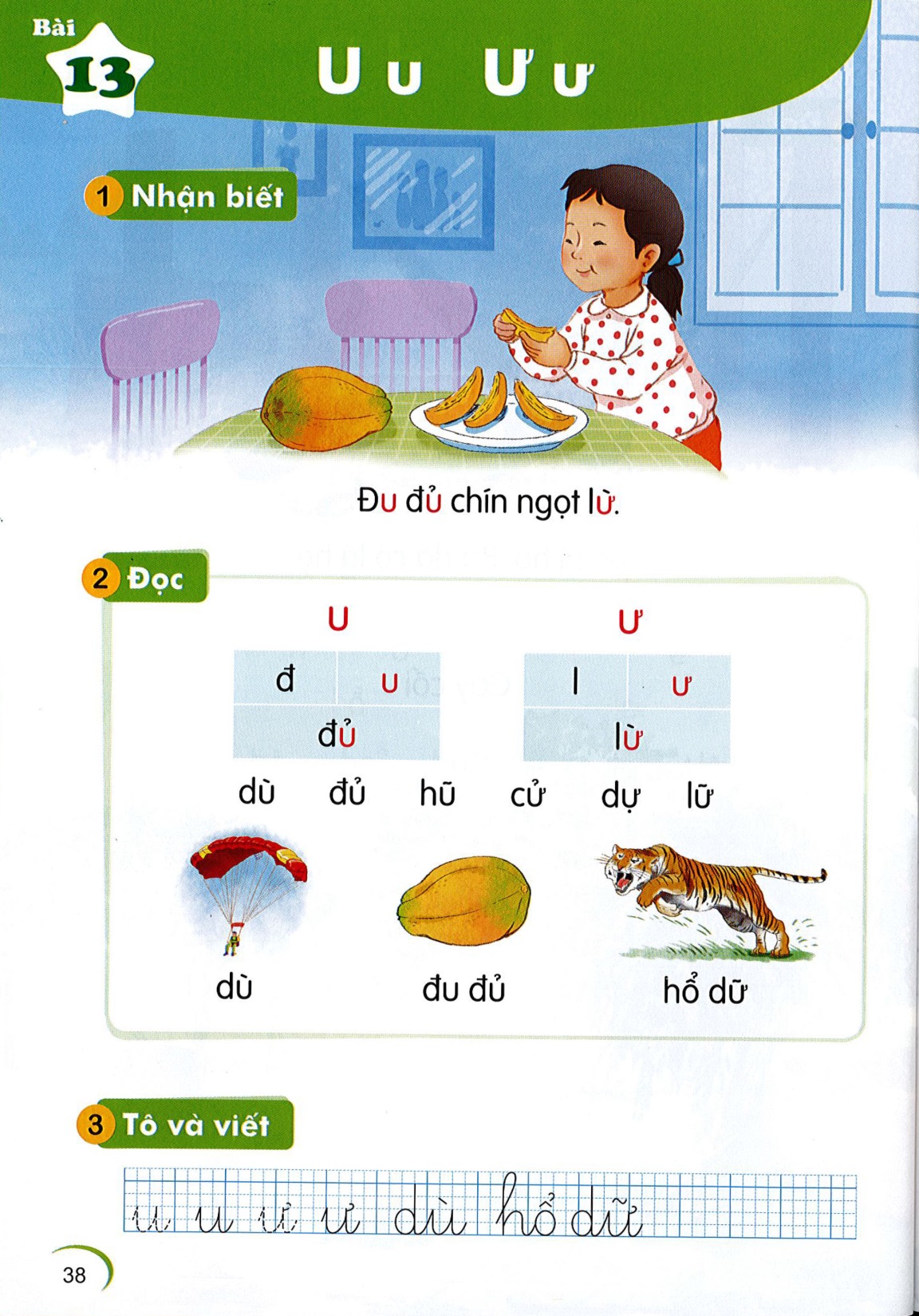 U  u     Ư  ư
BÀI
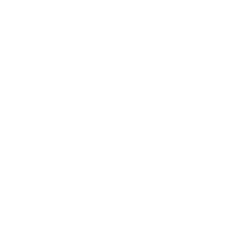 13
Nhận biết
2
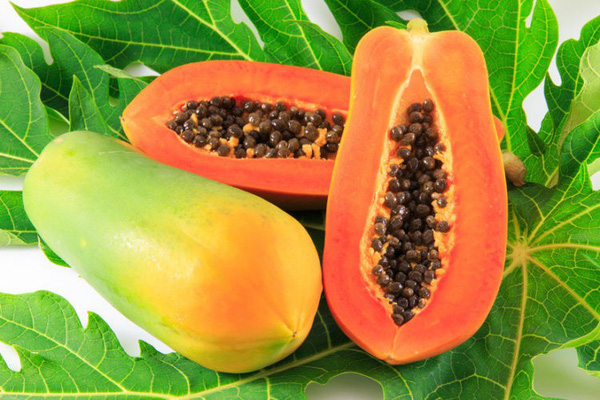 Đu đu chín ngọt lư.
̀

u
ư
Đọc
3
đ
u
l
ư
đủ
lừ
ư
u
u
u
u
ư
ư
ư
dù
đủ
hũ
cử
dự
lữ
So sánh
u
u
u
ư
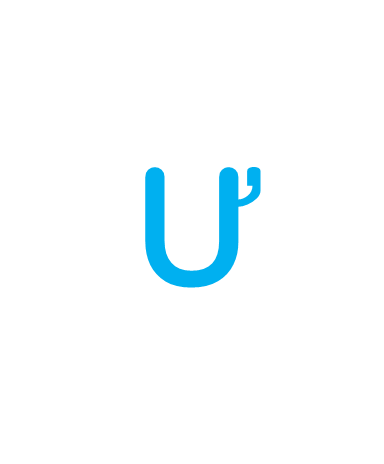 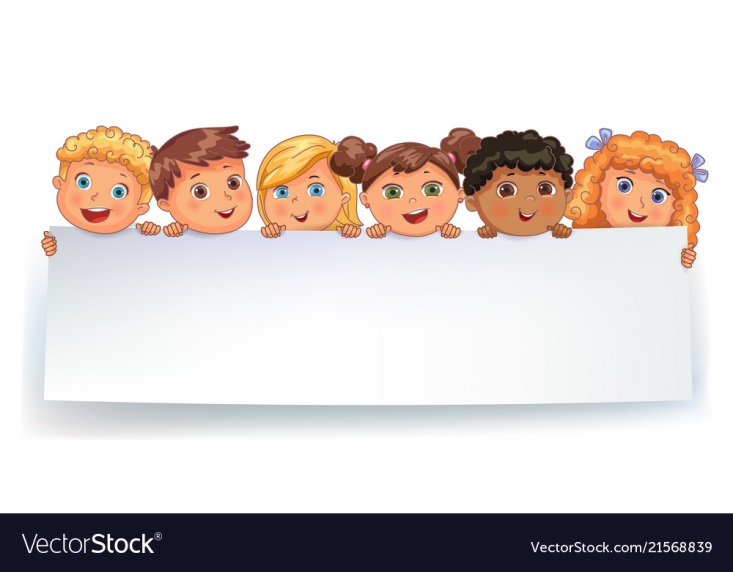 Thư giãn nào!
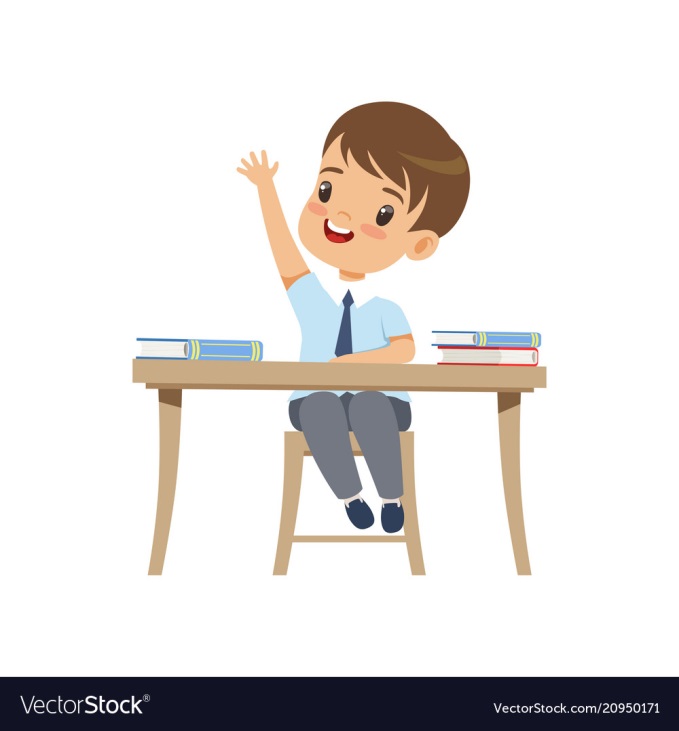 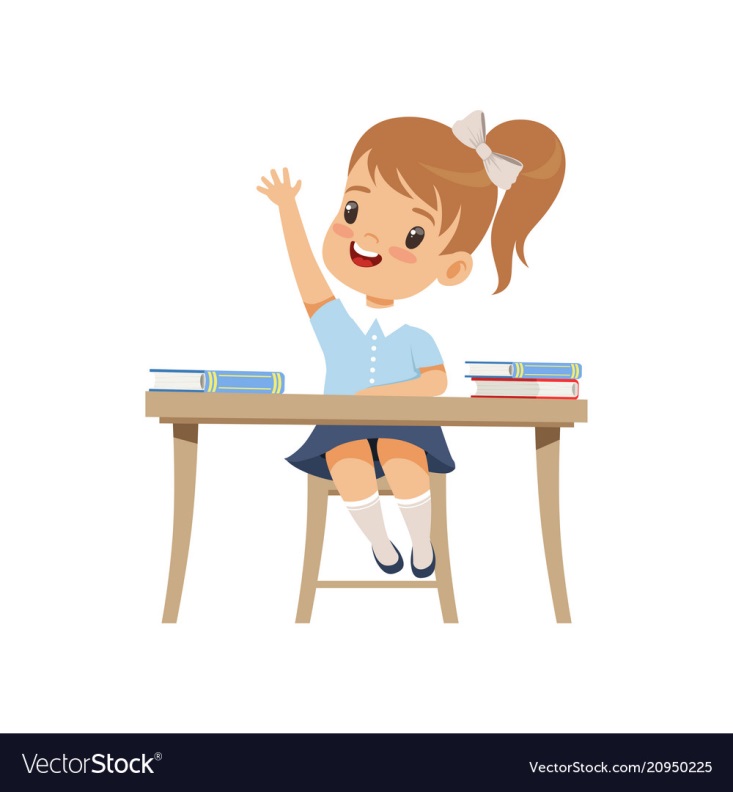 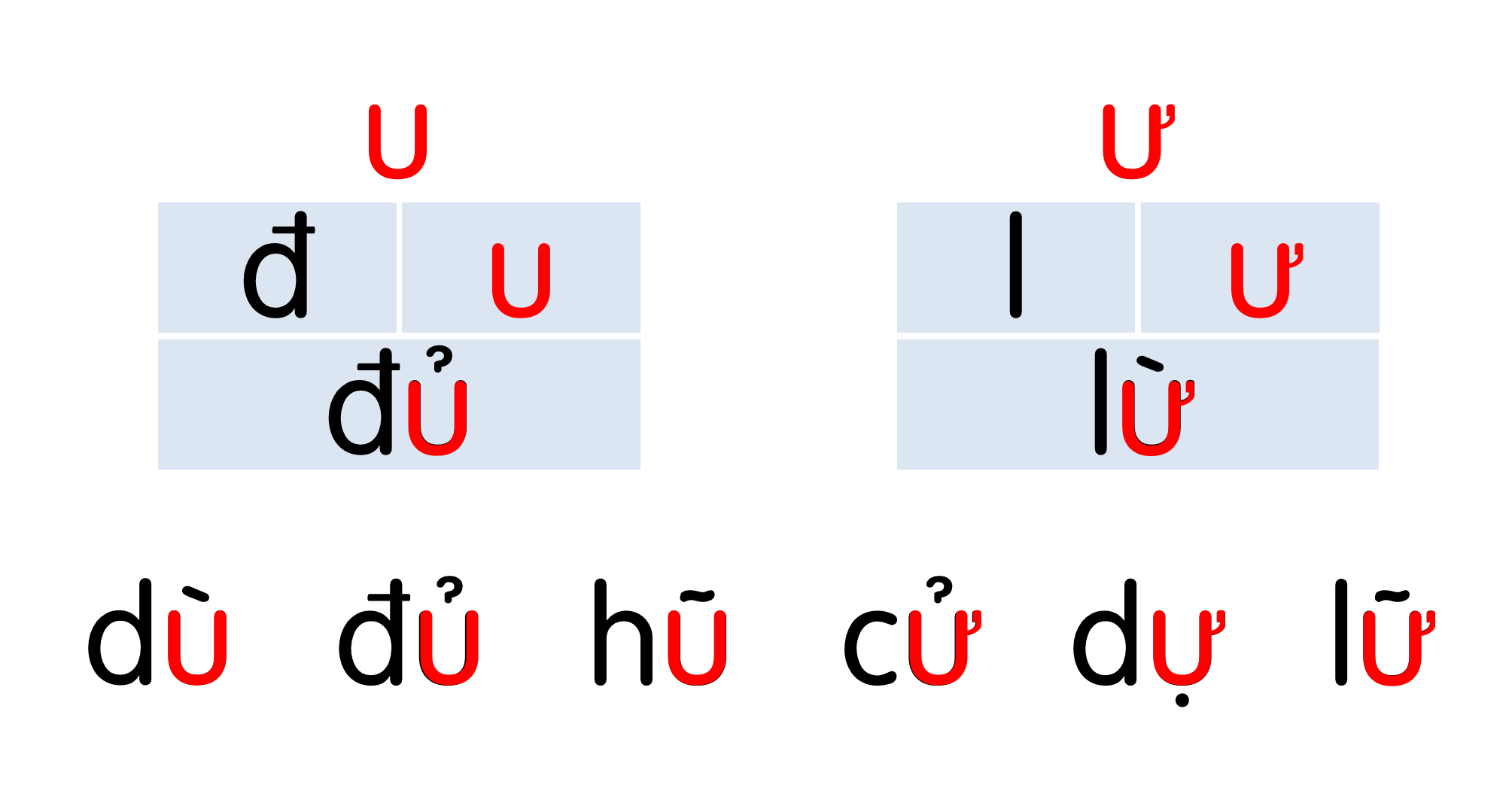 [Speaker Notes: Ôn lại]
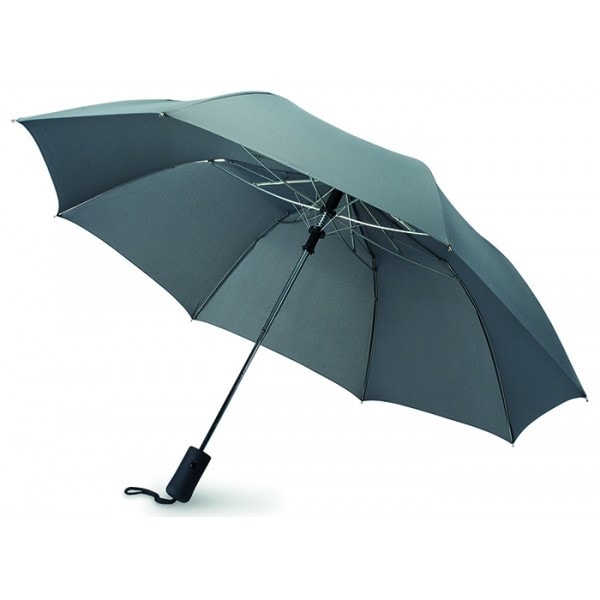 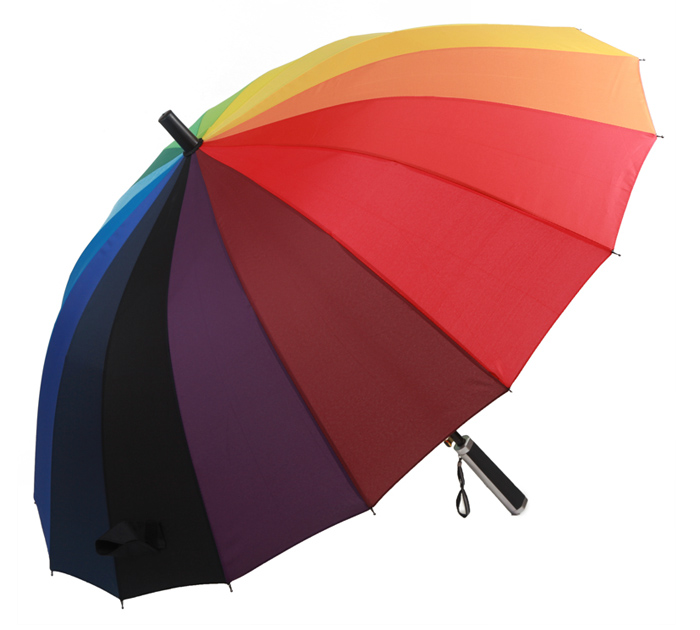 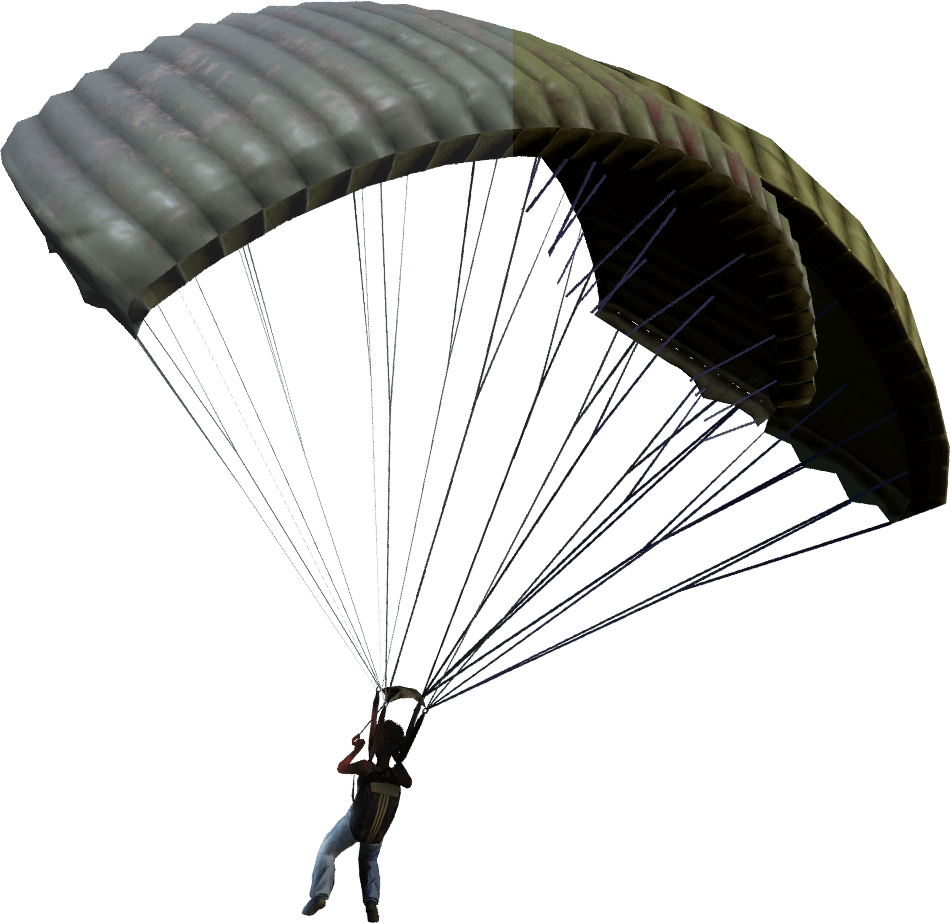 u
dù
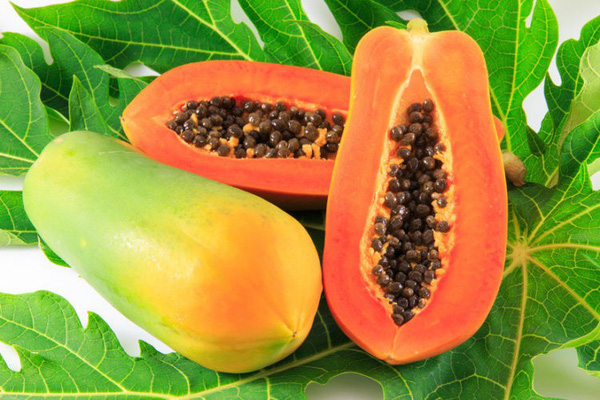 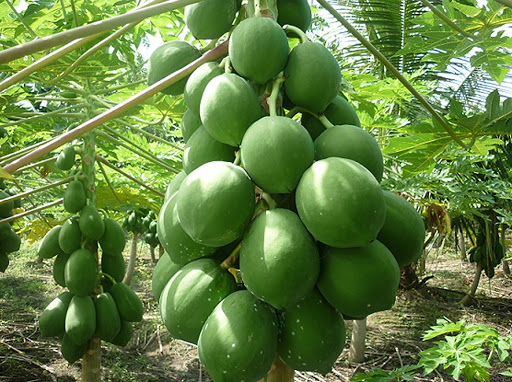 u
u
đu đủ
[Speaker Notes: GV giáo dục an toàn khi chơi trên bờ hồ]
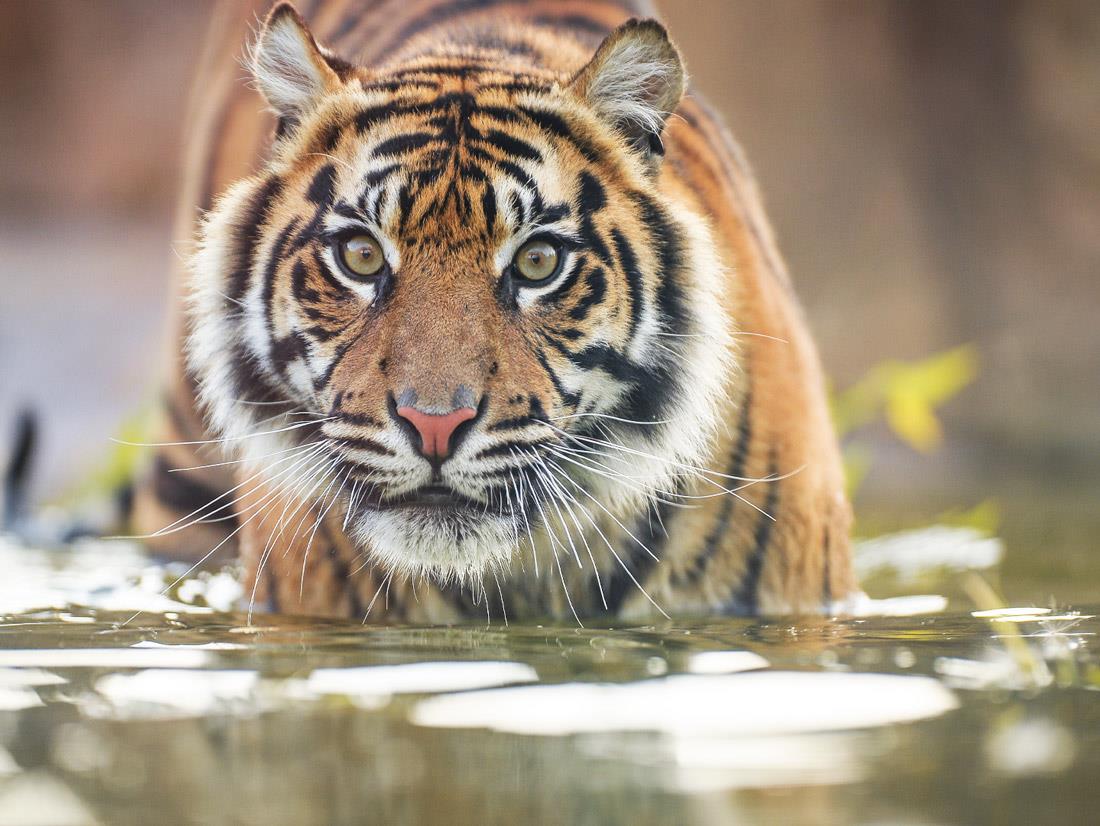 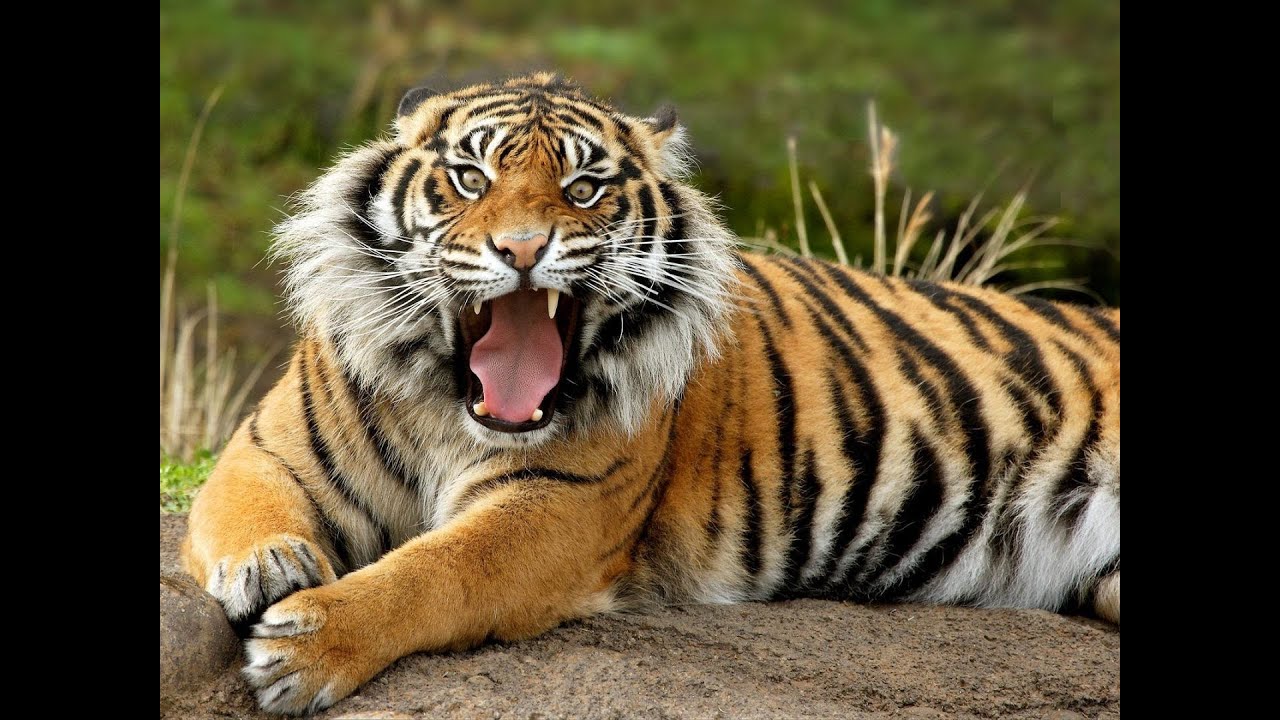 ư
hổ dữ
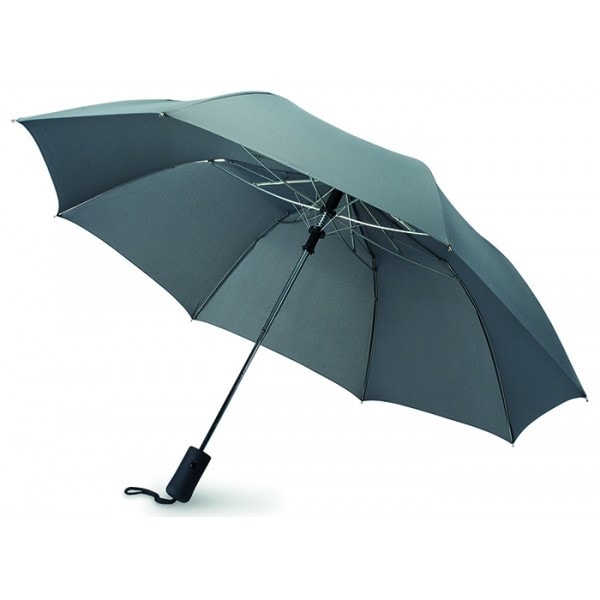 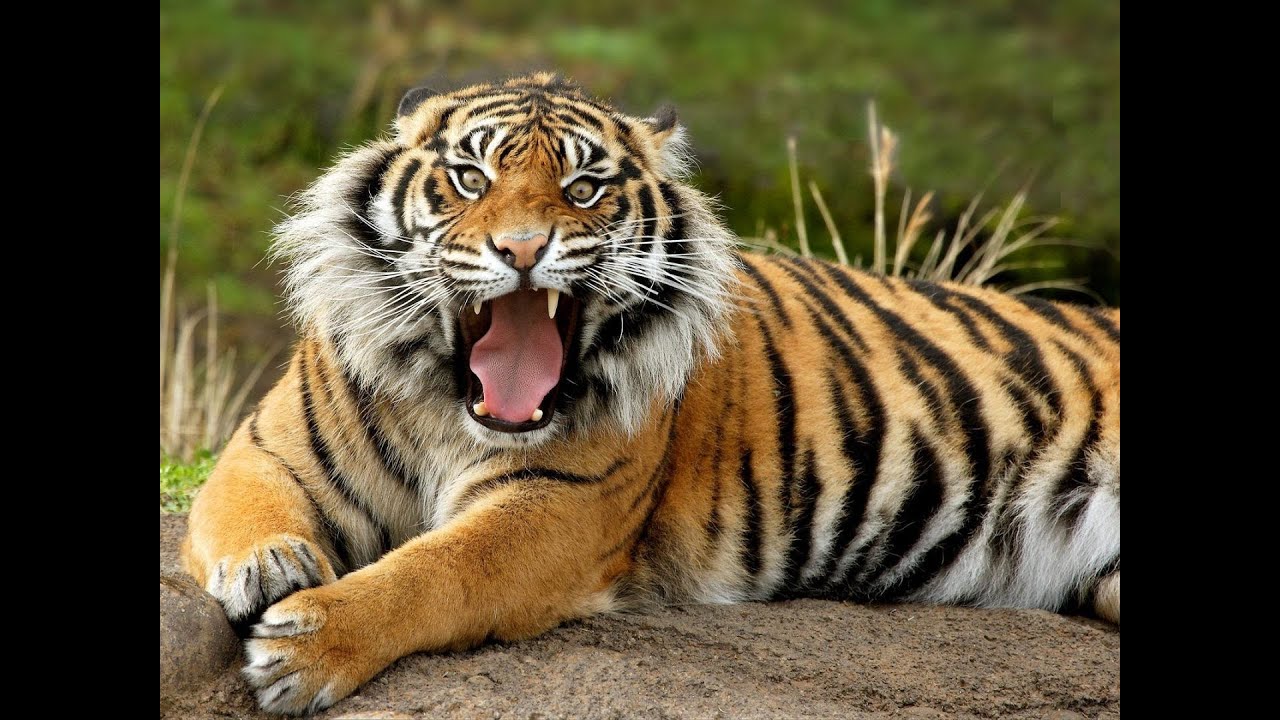 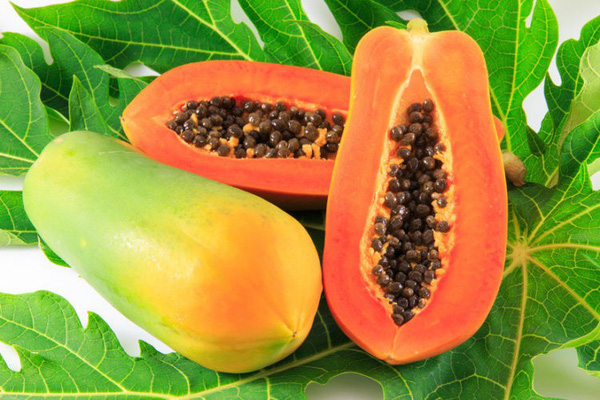 u
u
u
ư
dù
đu đủ
hổ dữ
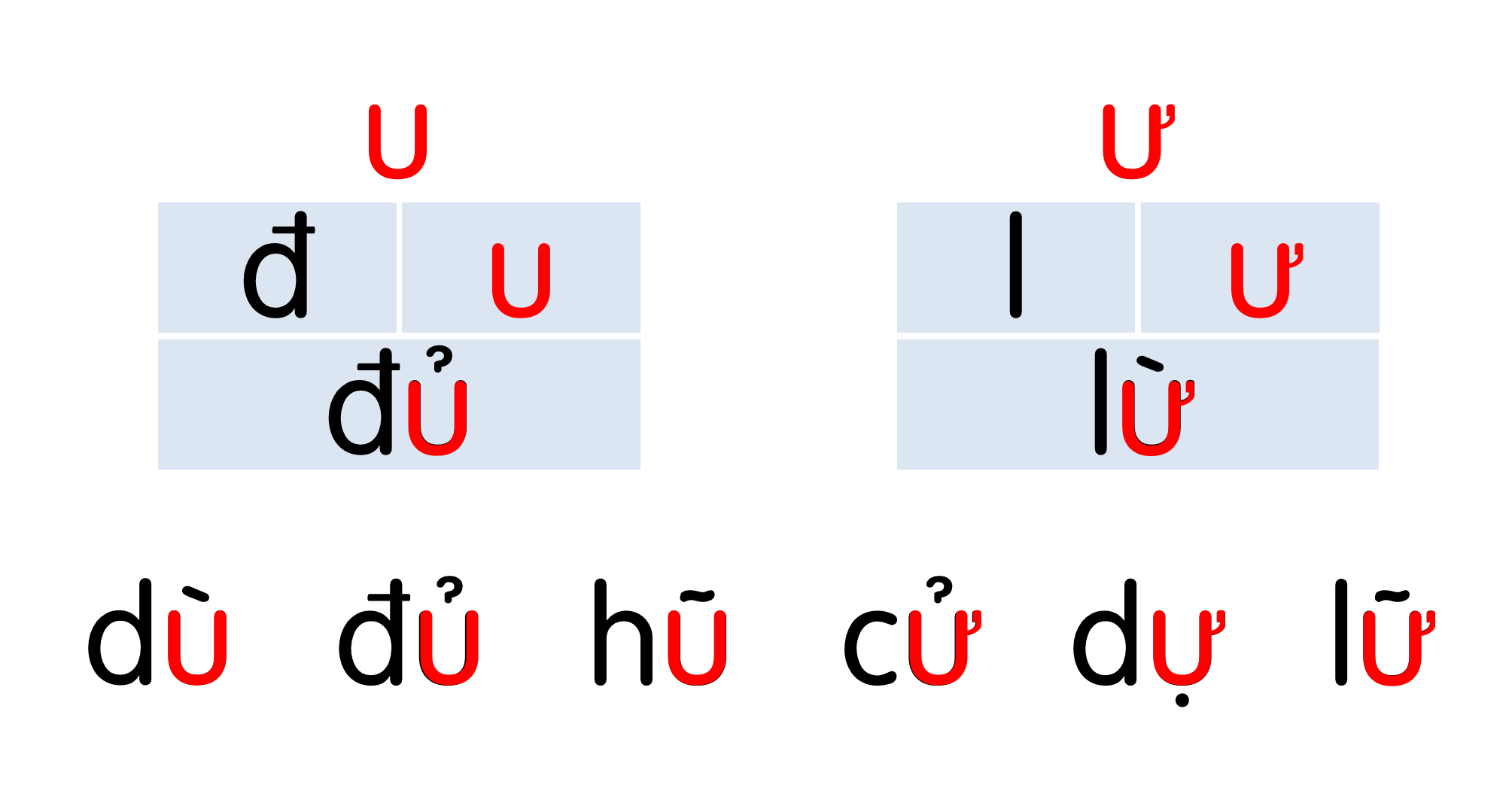 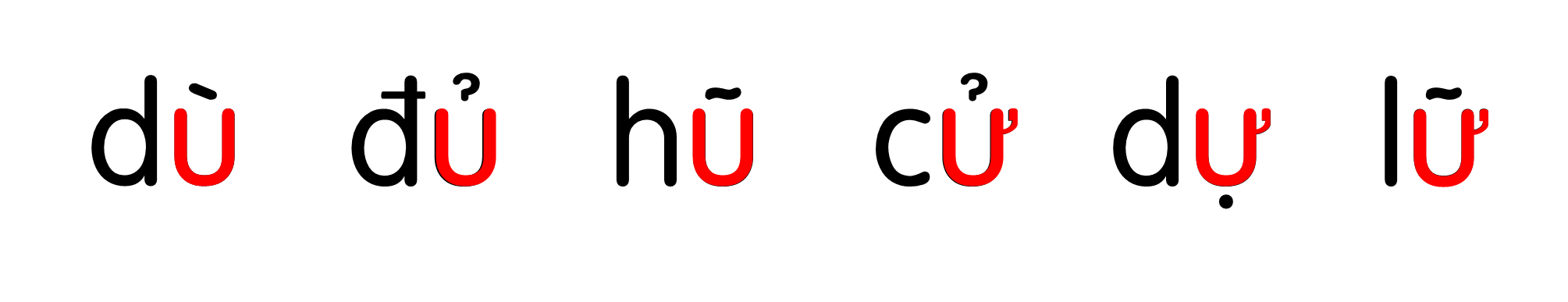 u
u
u
ư
dù
đu đủ
hổ dữ
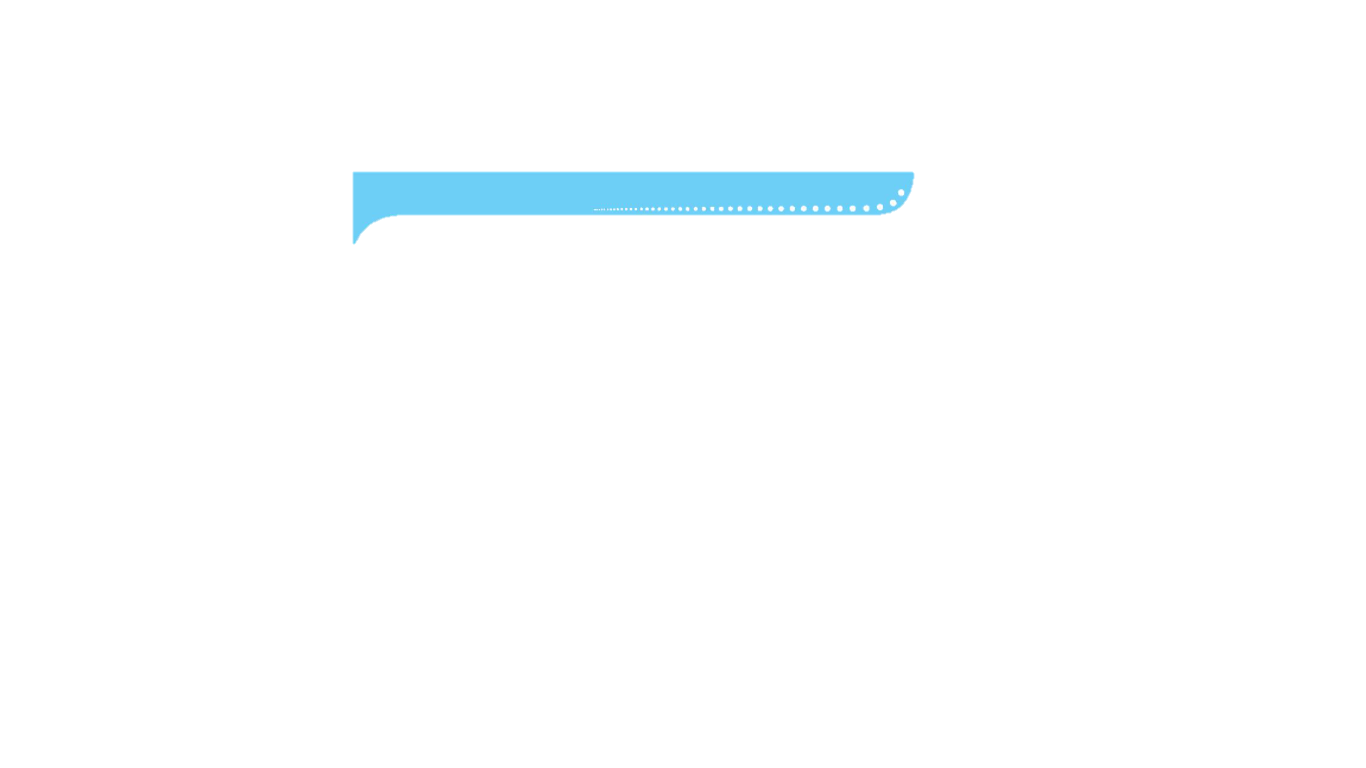 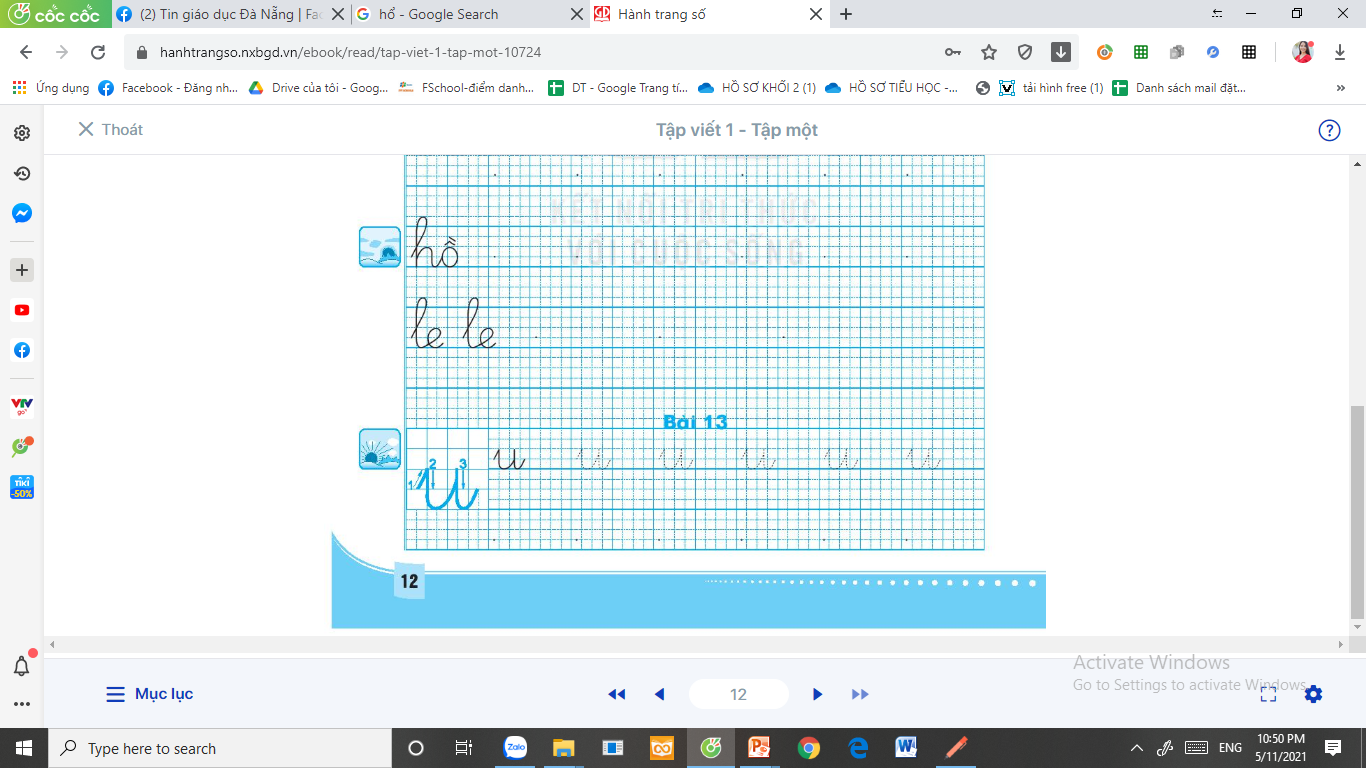 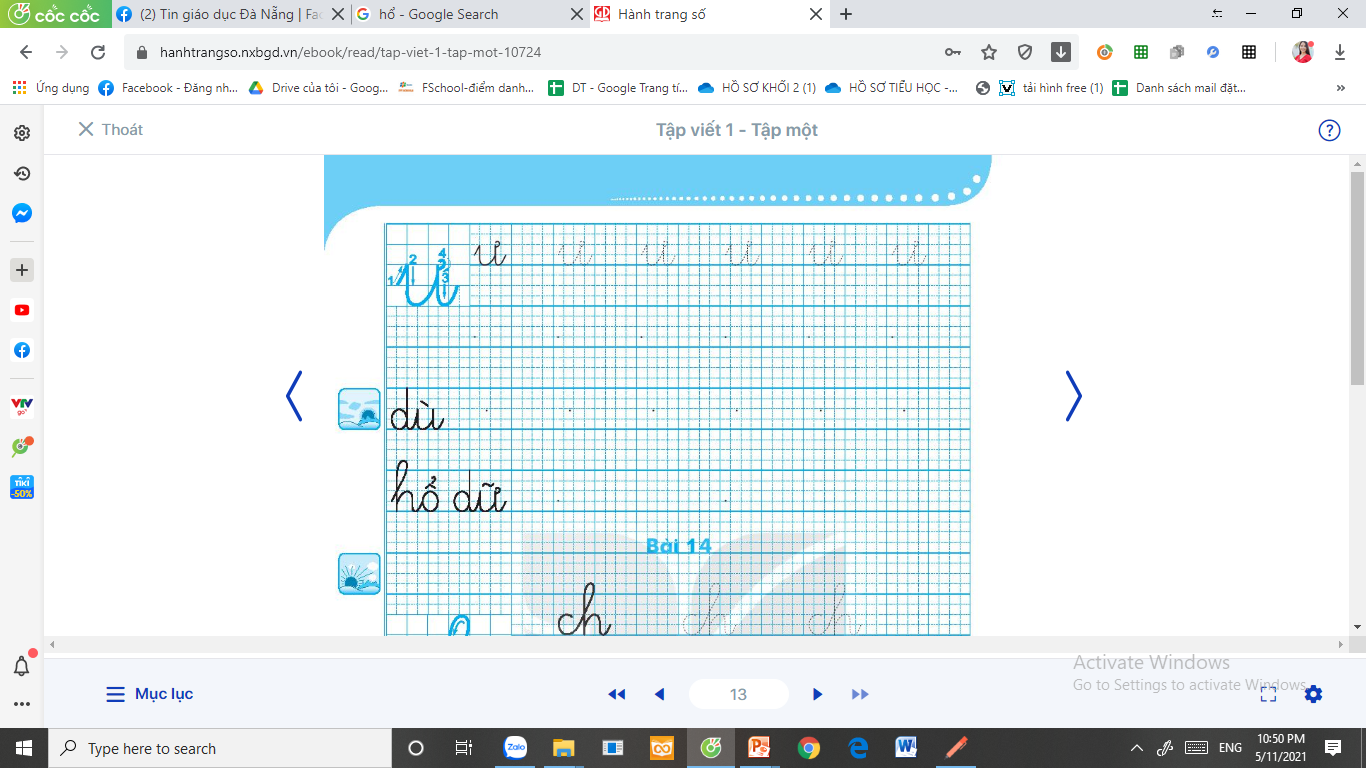 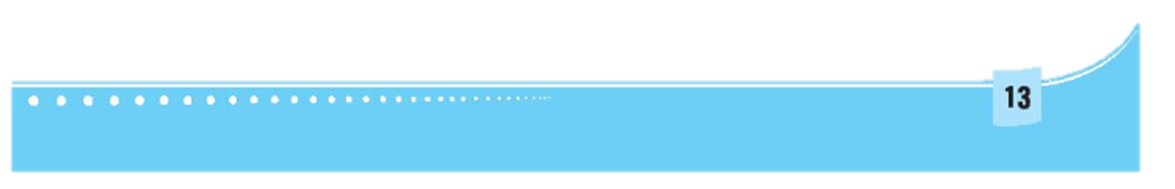 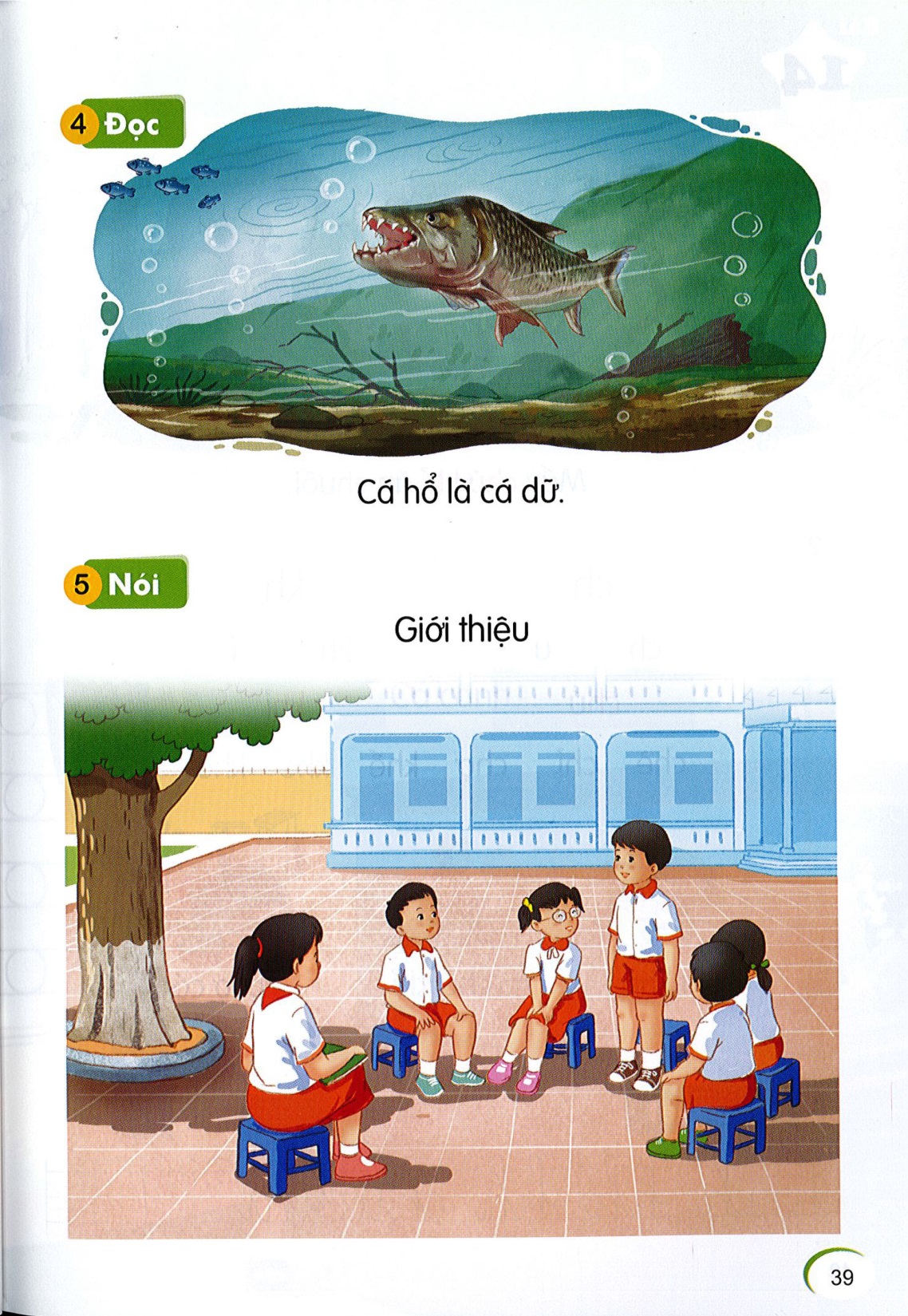 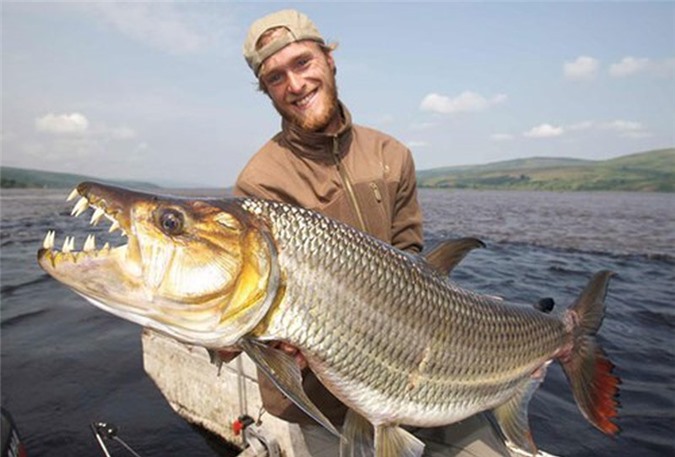 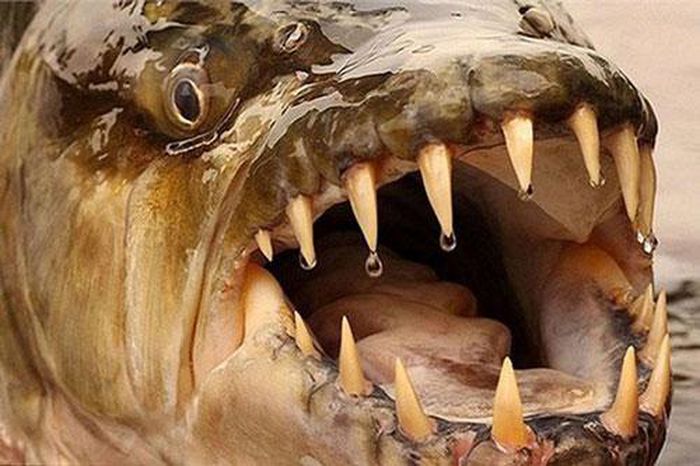 Đọc
6
Cá hổ là cá dữ.
ư
[Speaker Notes: GV chủ động hỏi để khai thác nội dung nhé!]
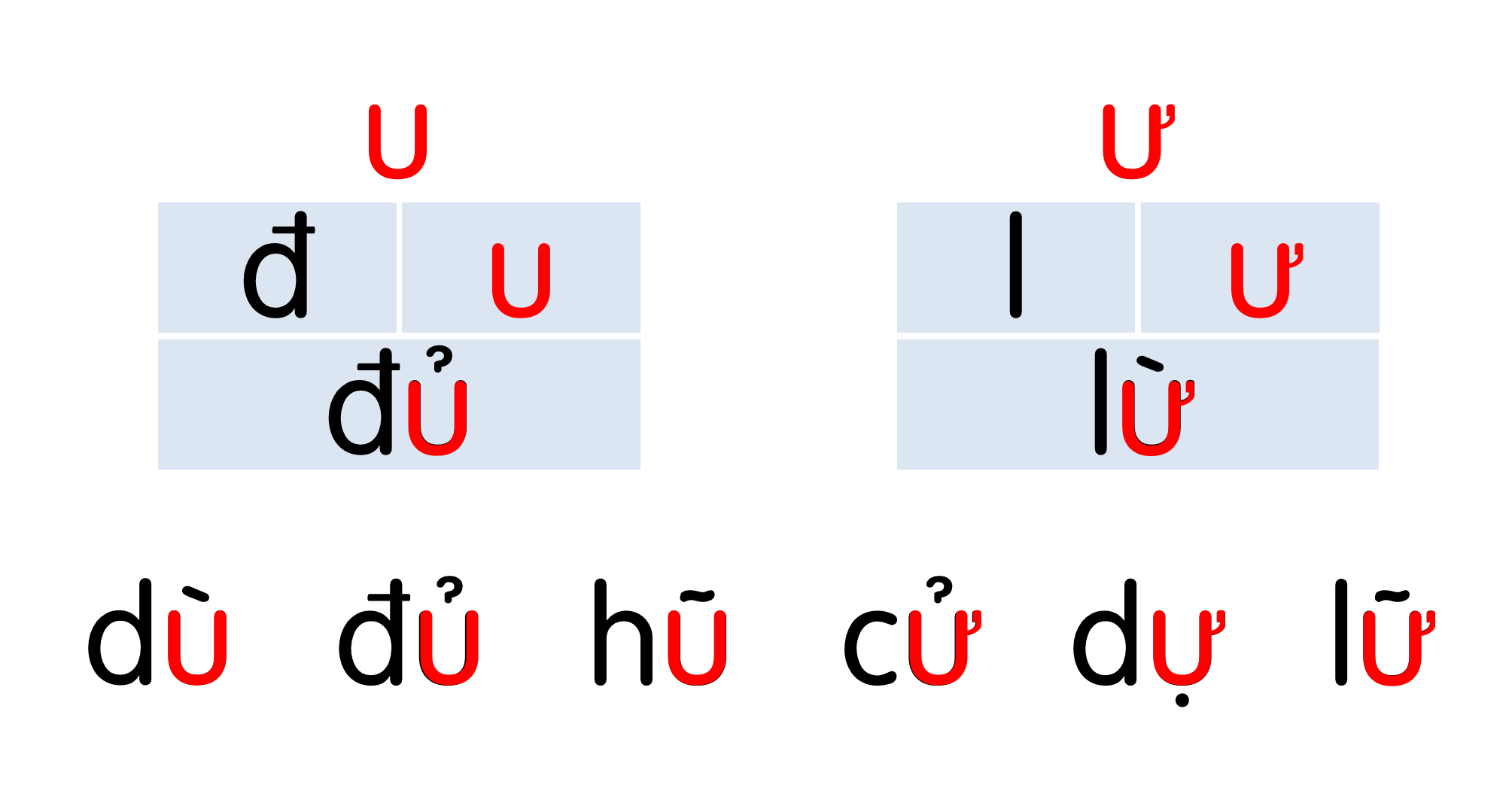 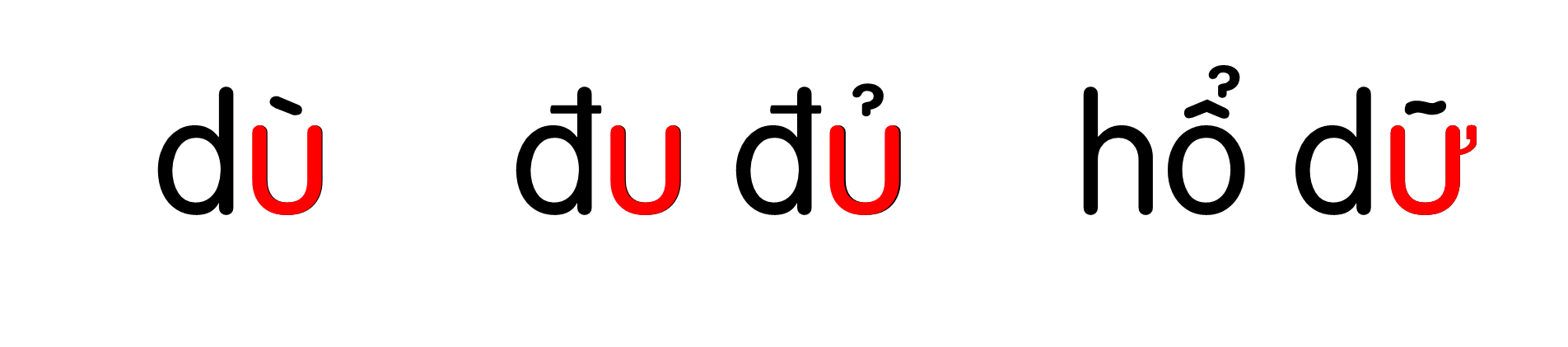 ư
Cá hổ là cá dữ.
Giới thiệu
Nói
7
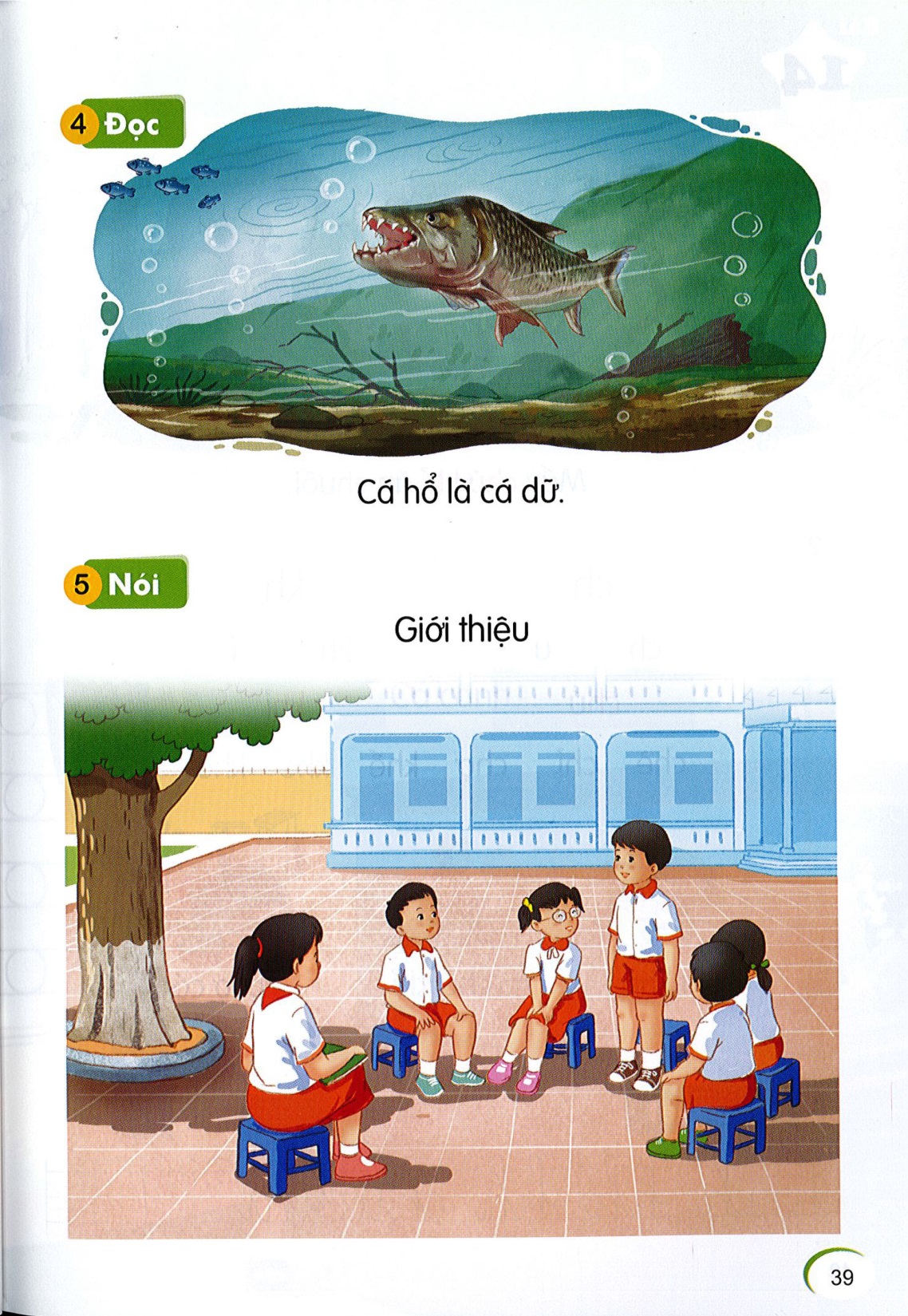 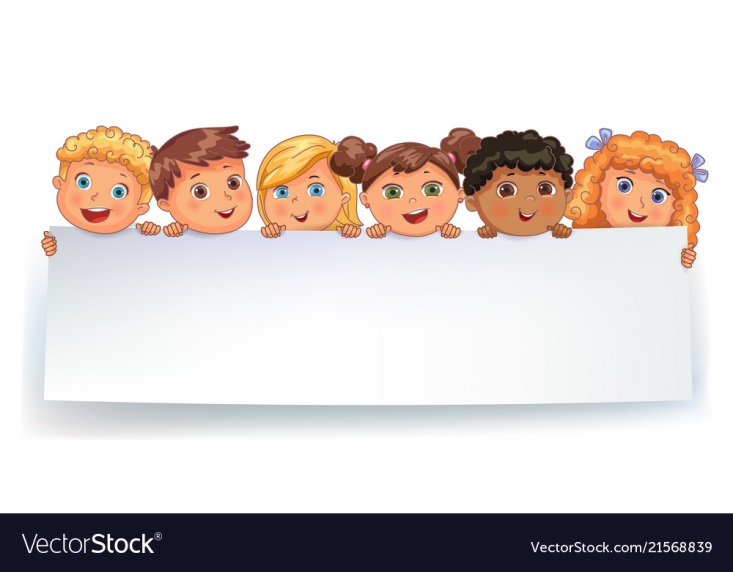 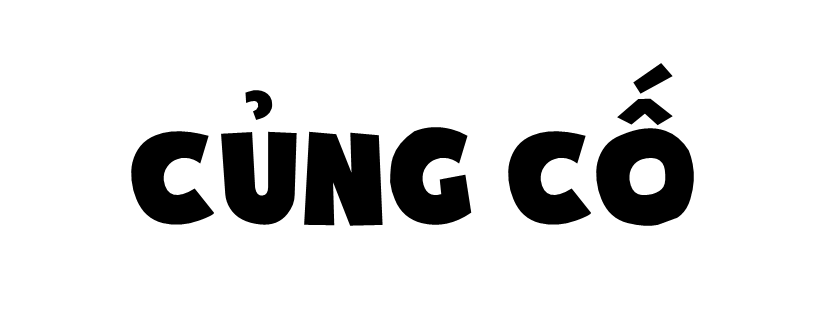 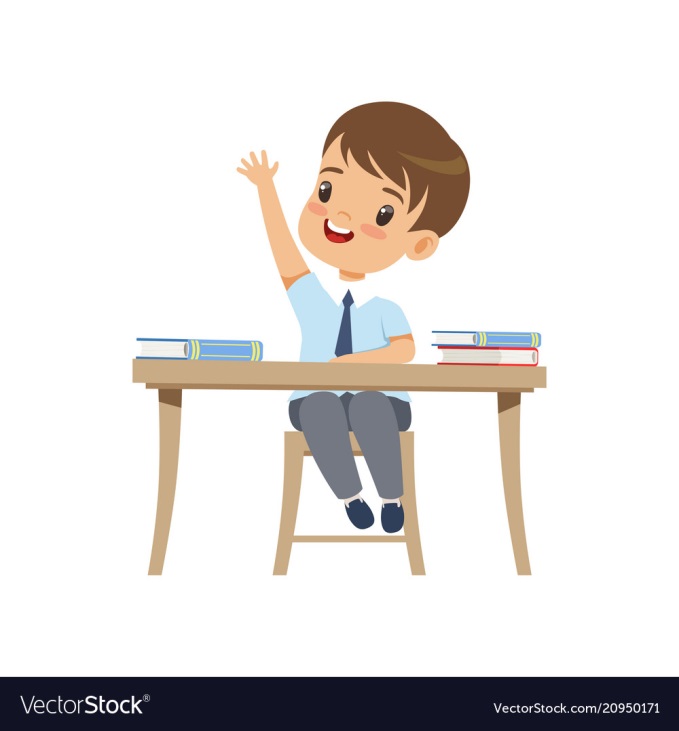 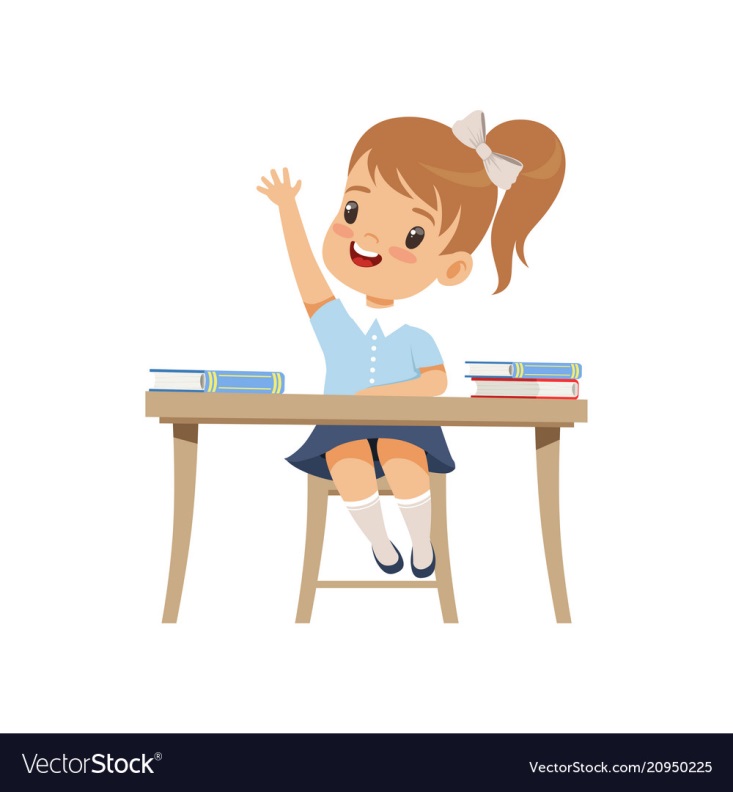 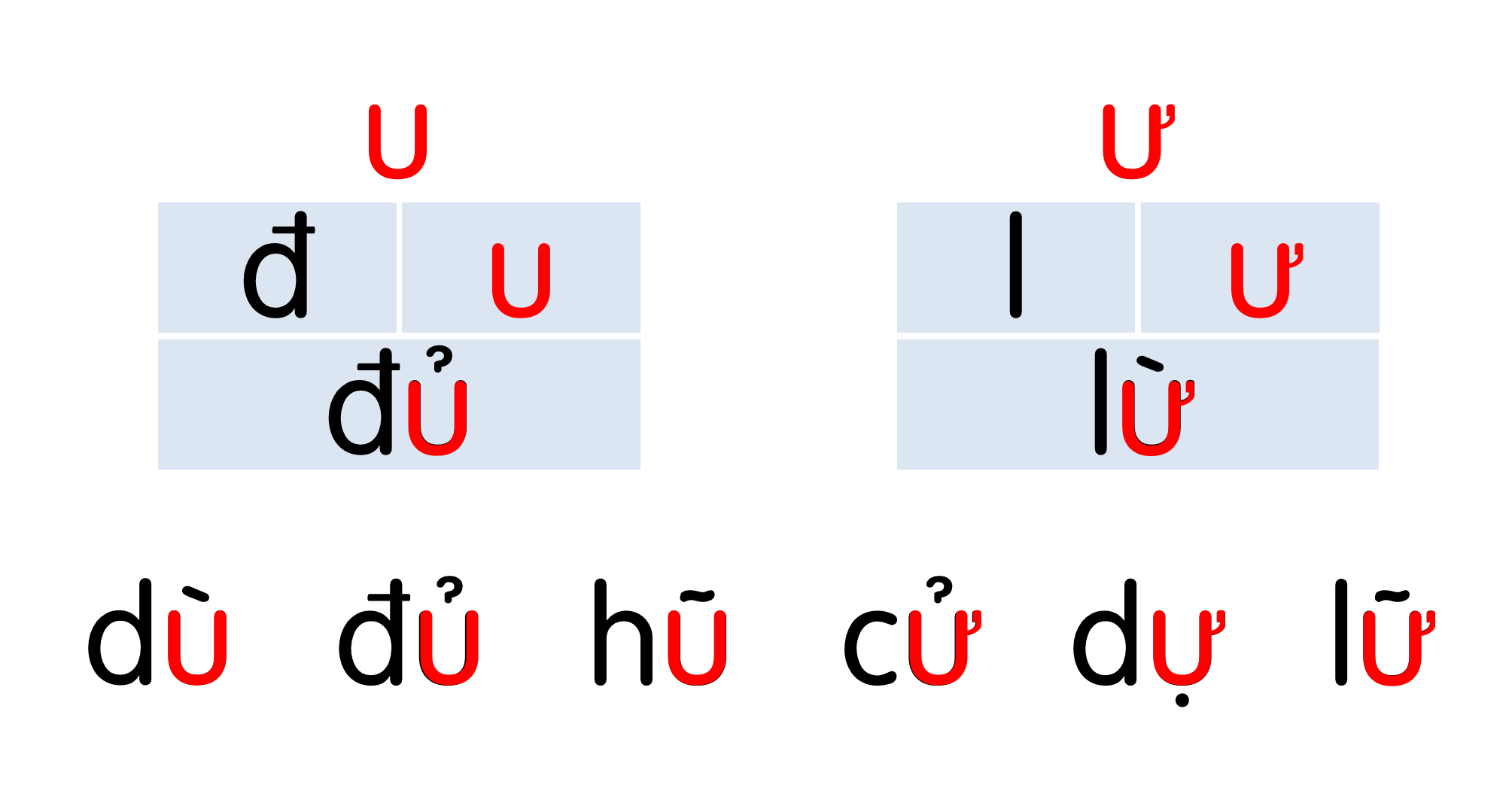 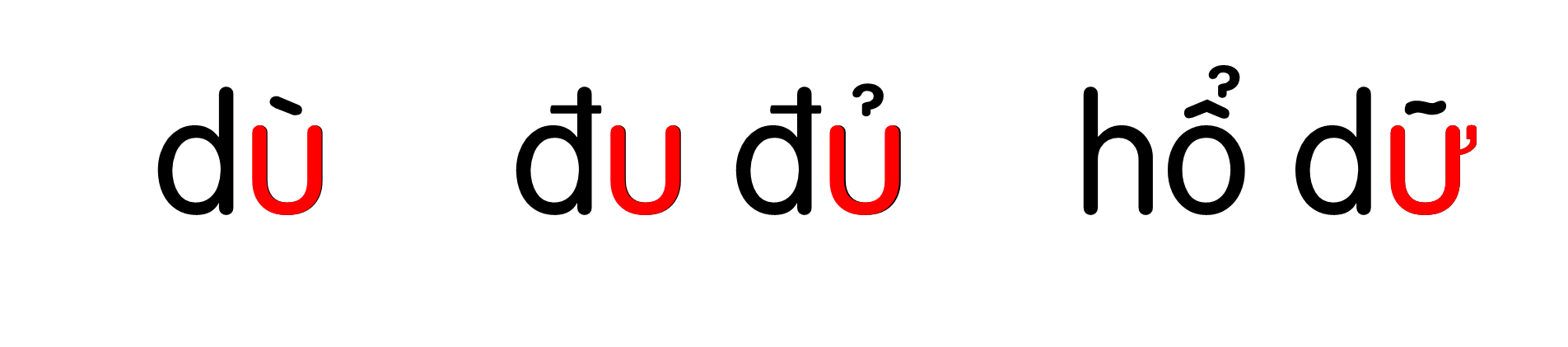 ư
Cá hổ là cá dữ.
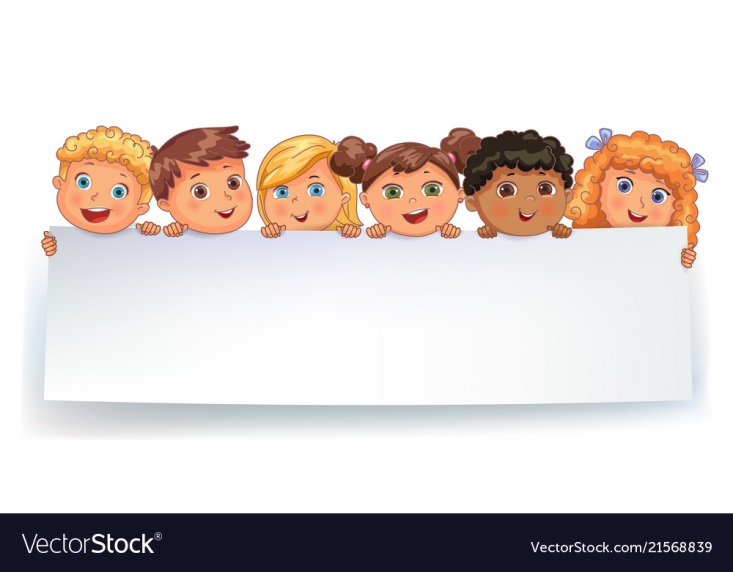 Dặn dò
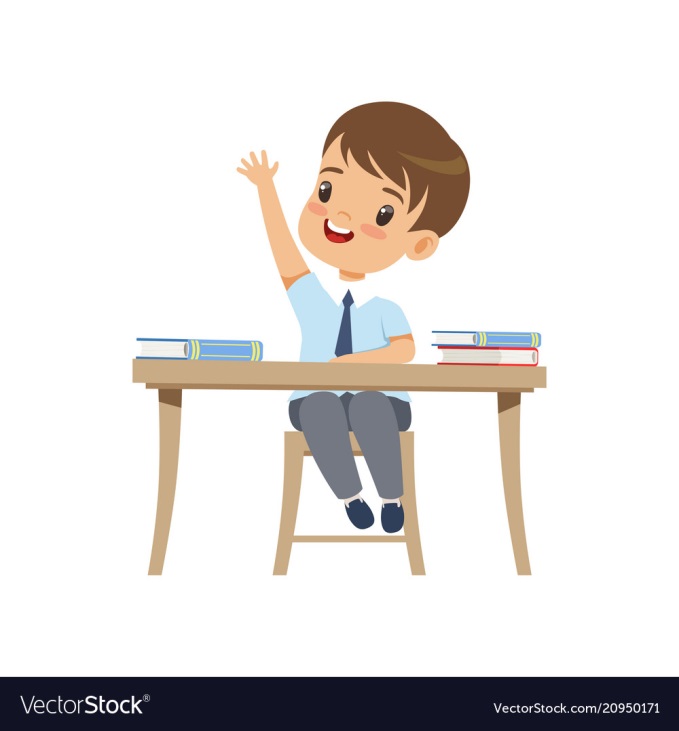 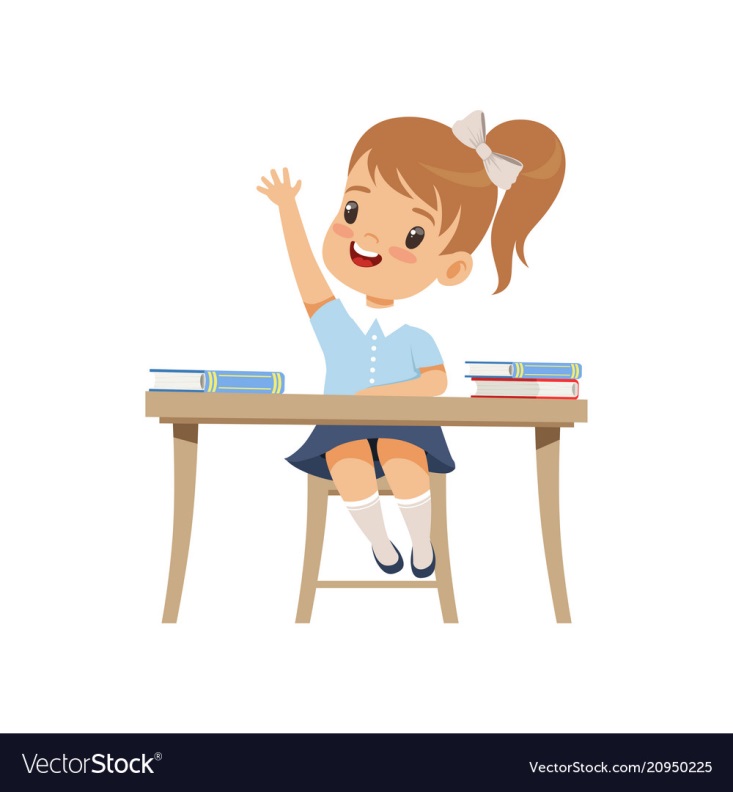